YEAR 7 ENGLISH
Grove Primary School
Cycle B
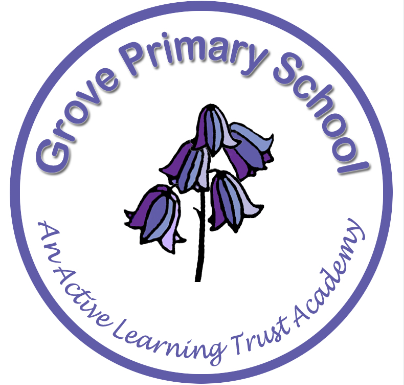 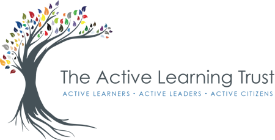 First Light Festival
Sports for Sports Event
Sports Day
Silly Science Day
Spring 1
Autumn 2
Spring 2
Summer 1
Summer 2
Author visit
James Campbell
Blue Day
Water Aid
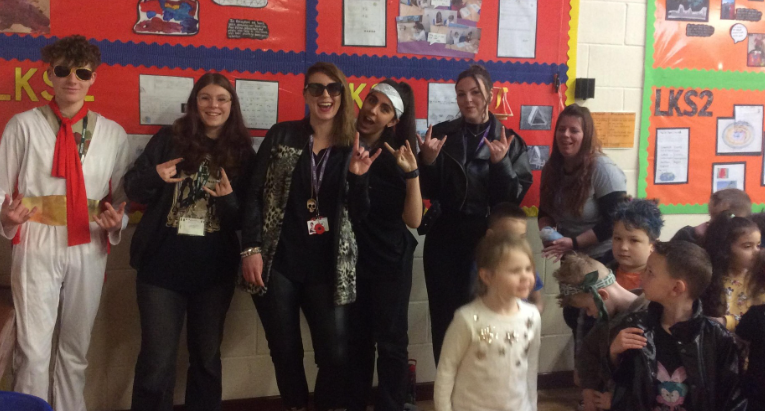 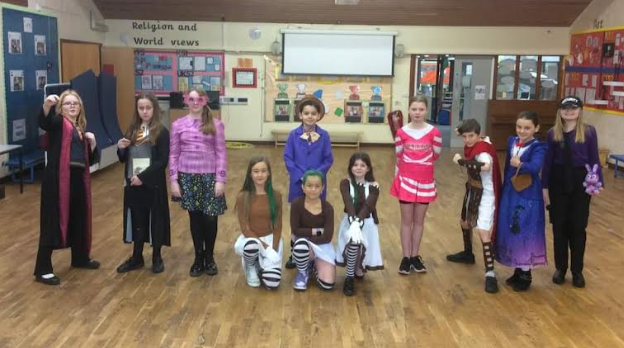 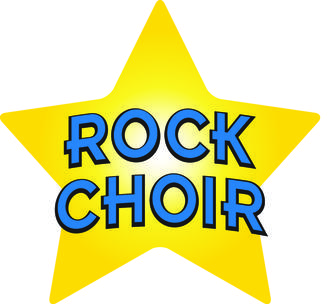 Rock choir
Word Book Day
Rockstar Day
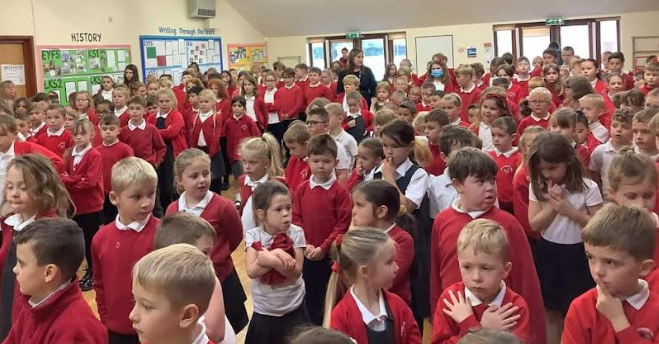 Rock choir
Big Bird Watch
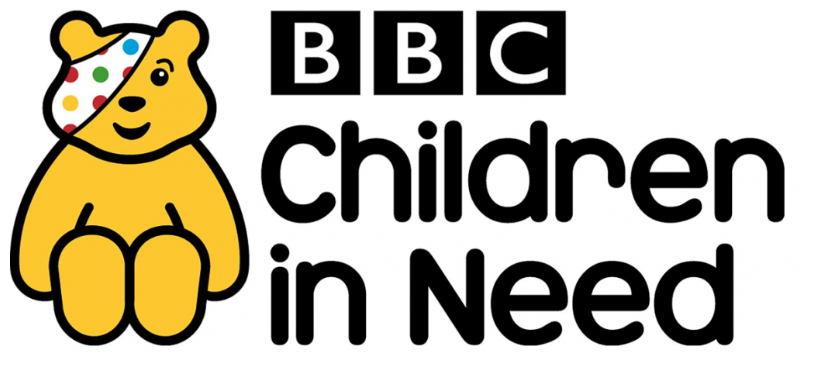 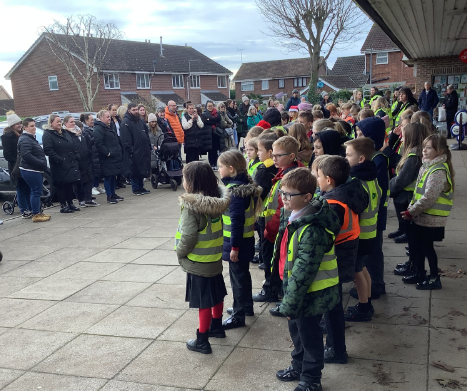 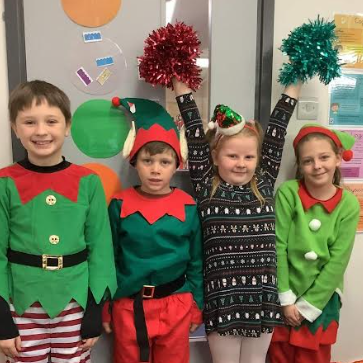 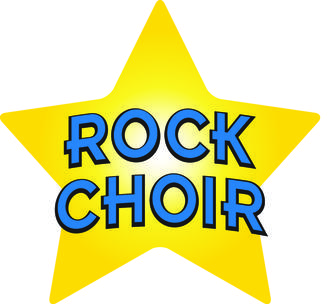 Remembrance Day Assembly
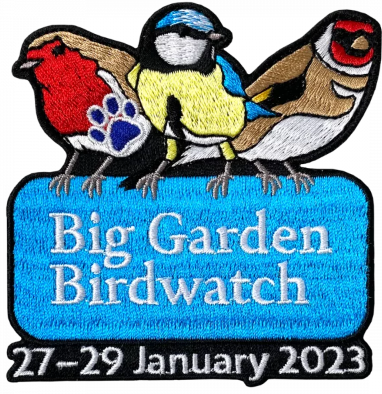 Children in Need
Christmas carols
at the Co-Op
Elf Day
Silly Sock Day
Anti-bullying
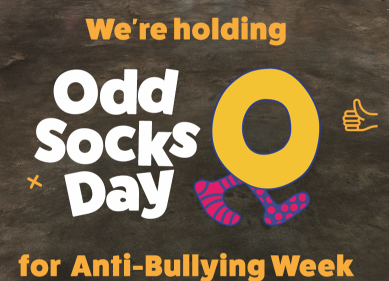 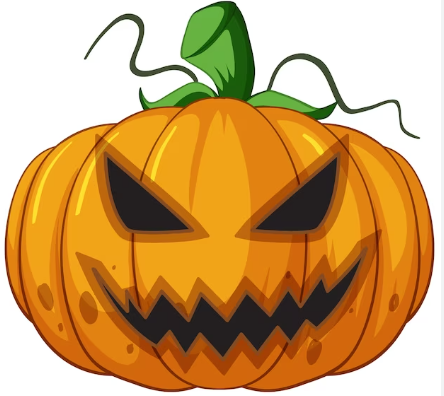 Junk 
modelling club
Bed Time Stories
Christmas Service
Rock choir
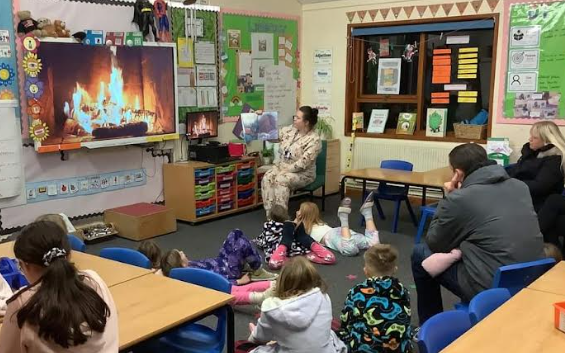 Halloween Disco
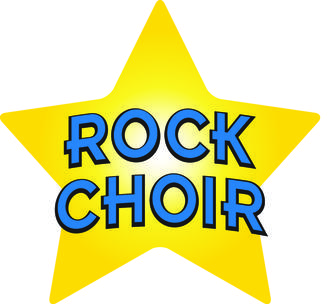 Rock choir
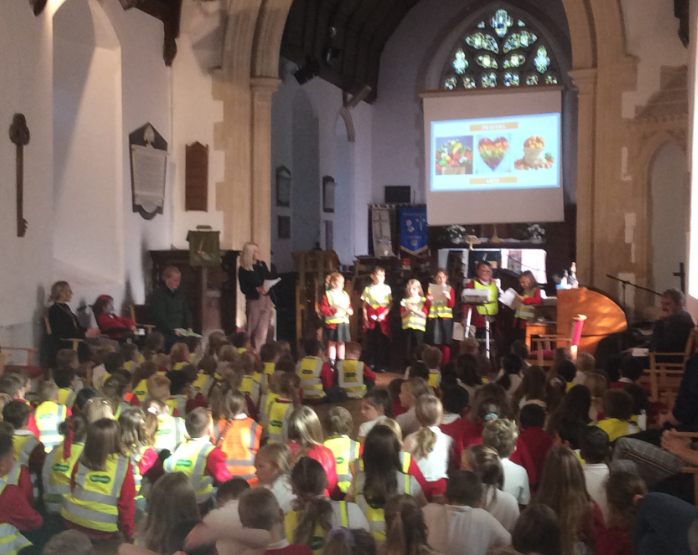 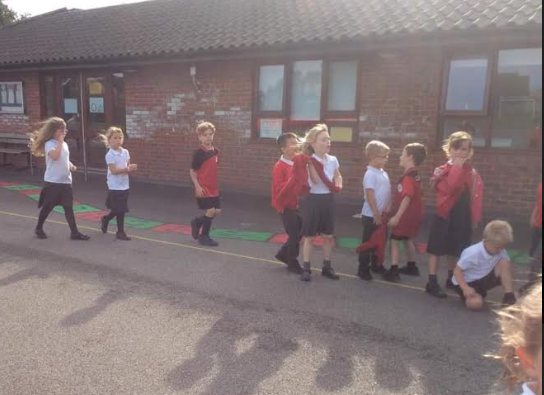 Great Ormond Street 5k
Harvest Festival
Autumn 1
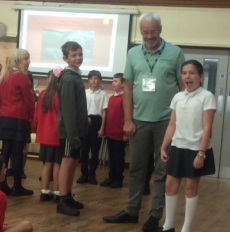 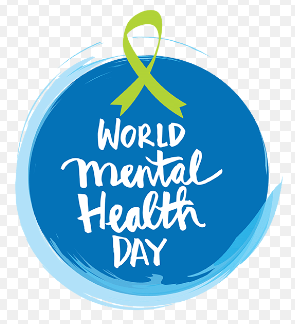 Author visit
Steve Clifford
World Mental Health Day
WHOLE SCHOOL ENRICHMENT JOURNEY